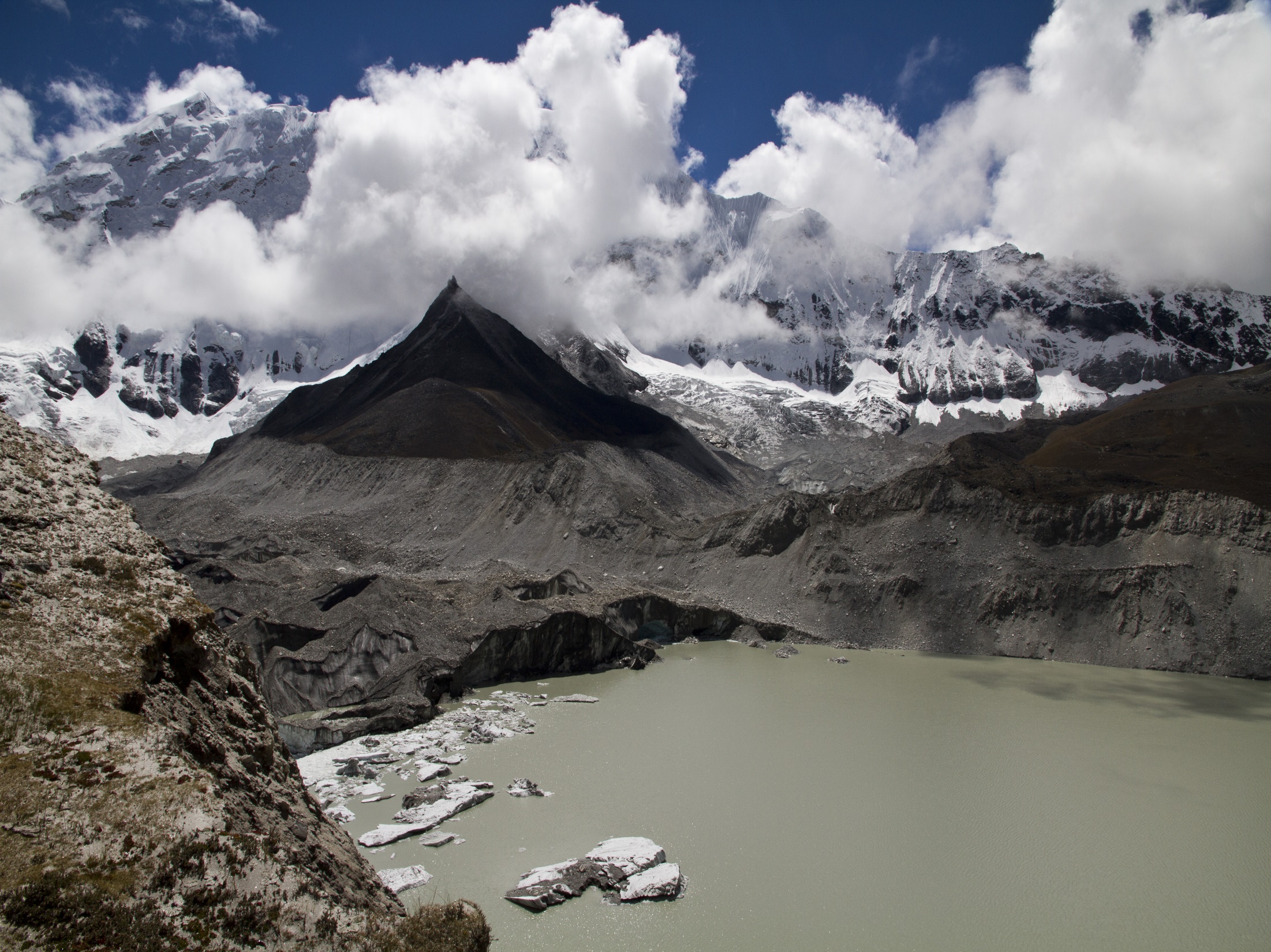 Mapping the surface of Imja Glacier, Nepal
GIS in Water Resources Fall 2013
Clayton Ernst
What is the Problem?
Climate Change → Warmer Alpine Temperatures → Melting Glaciers  
	→ Formation of Glacial Lakes

Potential for Glacial Lake Outburst Floods 
 		& devastating consequences downstream

Lack of Understanding of Glacial Melting
	→ Need for more accurate melt models
			(to inform disaster planning & preparation)
Focus: Imja Tsho, Nepal
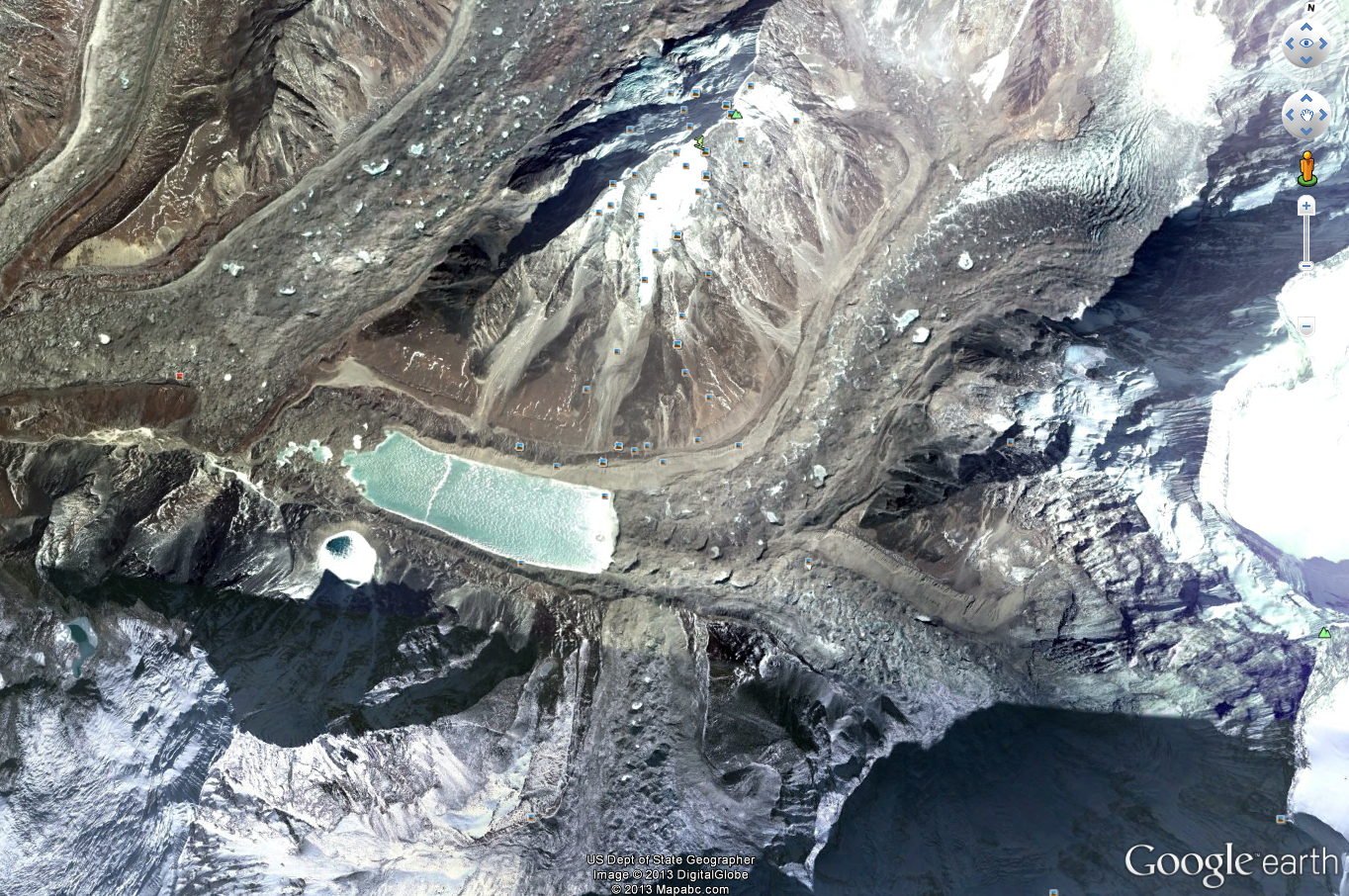 Analyze recently collected field data of debris cover thickness
Correlate with digital surface model
Infer debris thickness across extent of glacier
GOALS:
[Speaker Notes: Note debris thickness’ importance in formulating energy balance -> melt model]
Data Summary
DEM from ALOS PRISM by D. Lamsal, 2006
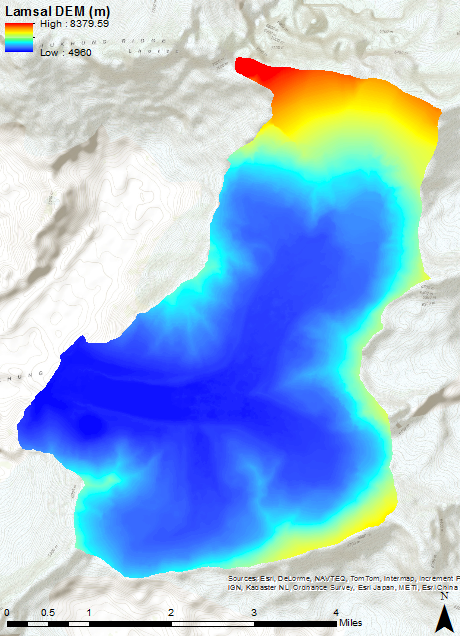 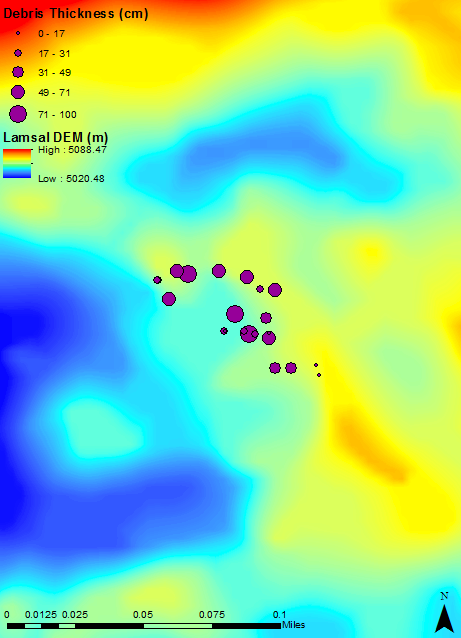 5m spatial resolution (1/6 arcsec)
Debris thickness measurements by Dave Rounce of McKinney Research Group (CRWR-EWRE)
September 2013
[Speaker Notes: ALOS = Advanced Land Observing Satellite, PRISM = Panchromatic Remote-sensing Instrument for Stereo Mapping (by JAXA = Japan Aerospace Exploration Agency)]
Interpolation Attempt: Kriging
Note: N = 22
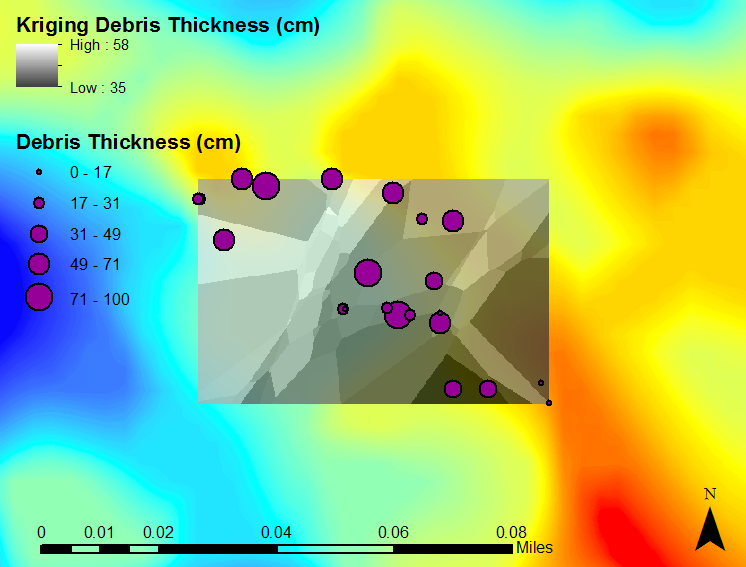 Digital Surface Model
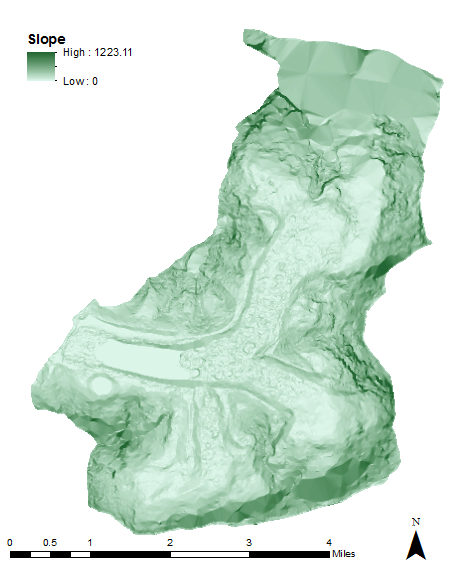 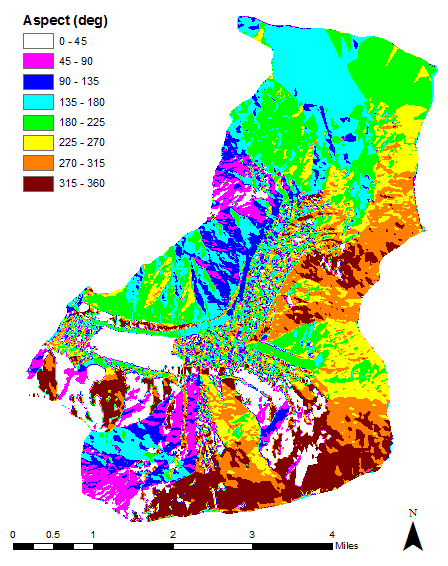 Digital Surface Model
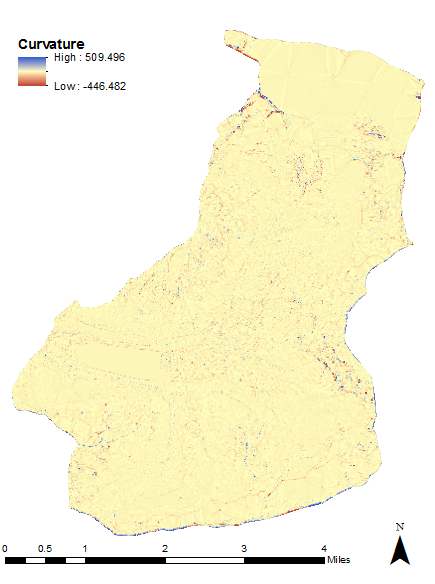 Next:
Attempt to find correlations between 
slope, aspect, or curvature and debris thickness
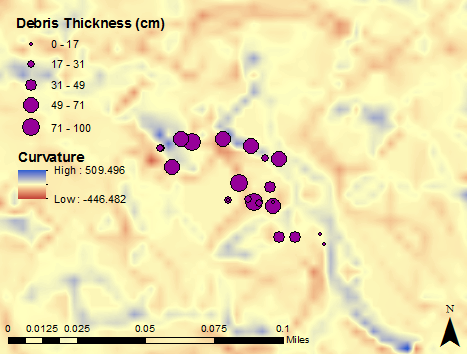 DSM Correlations
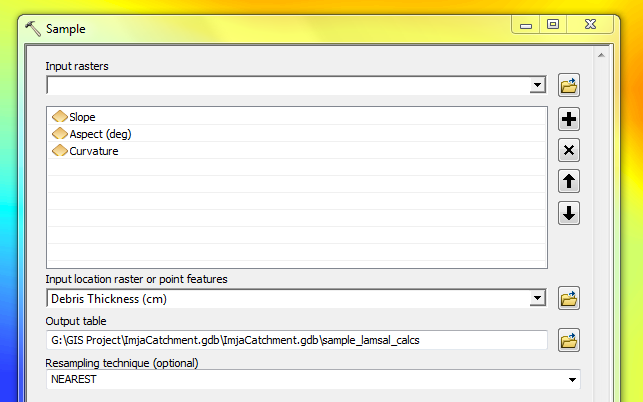 [Speaker Notes: Note possible negative correlation with slope (maybe expected physically??)]
Elevation Discrepancy
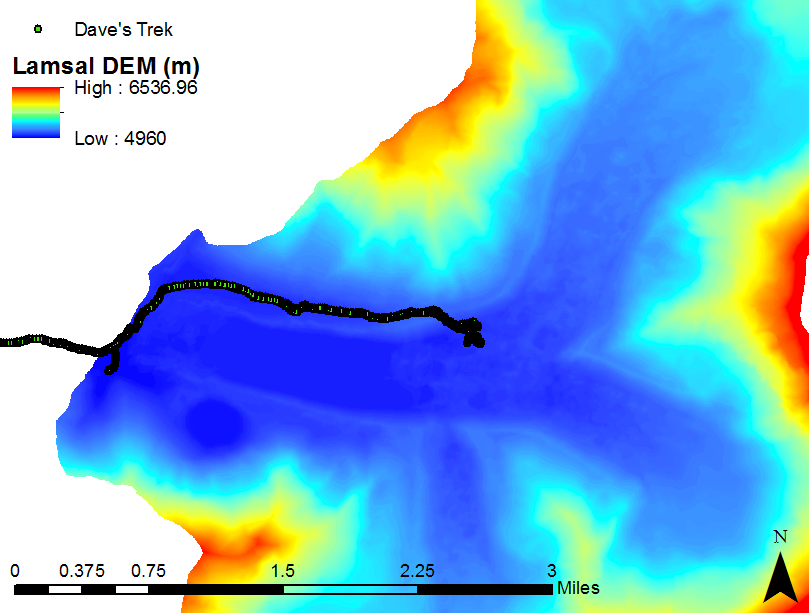 [Speaker Notes: First imported GPS tracker data, in correct GCS. Then, use “Sample” tool once again to pair DEM elevations with GPS elevations (where overlap)]
Elevation Discrepancy
Lamsal DEM vs. GPS Tracker Recorded Elevation
On-glacier
[Speaker Notes: GPS accuracy: +/- 10m in x-y; +/- <3m in z]
Results & Future Work
Imja glacier’s surface is complex and dynamic
	More comprehensive is data required to make meaningful inferences
Perform further statistical analyses with elevation discrepancy data: are differences significant? On-glacier vs. Off-glacier?
Investigate alternative data sources – 
	i.e. ASTER albedo data
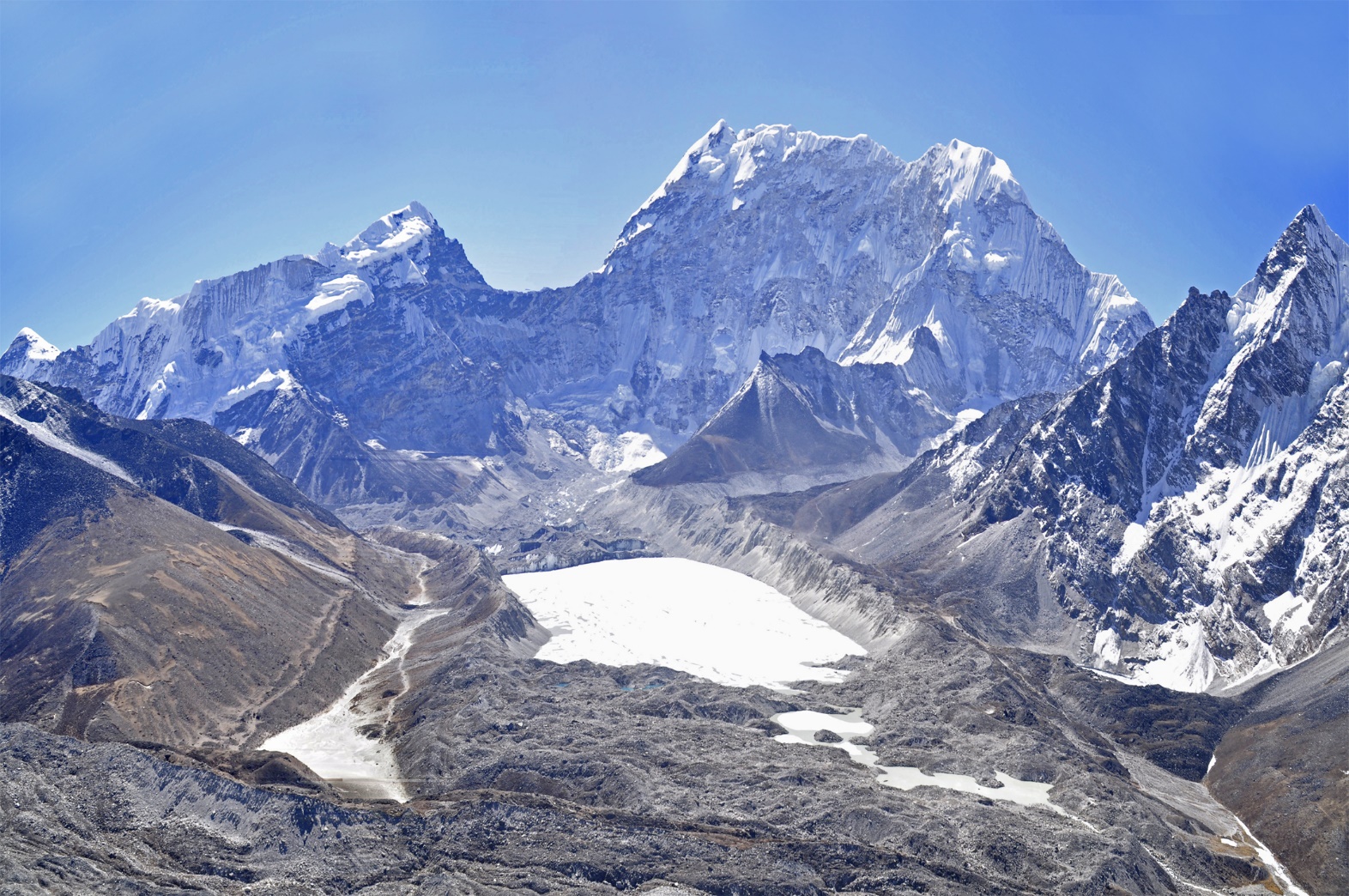 Questions?
ACKNOWLEDGEMENTS: Dave Rounce (PhD candidate) & Dr. Daene McKinney